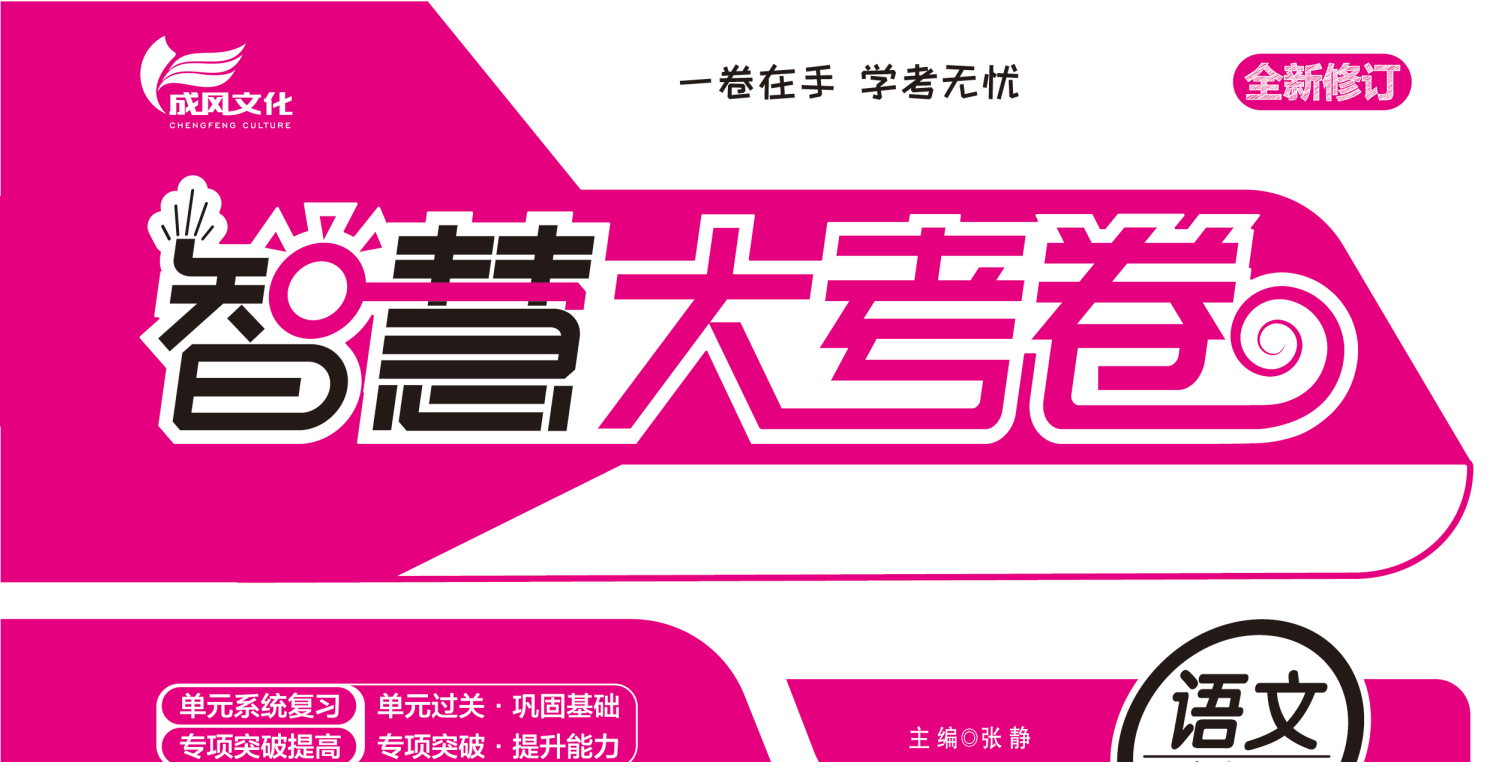 语文一年级下人教
专项突破（四） ——课文内容理解与运用
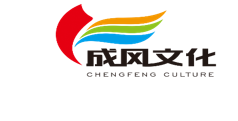 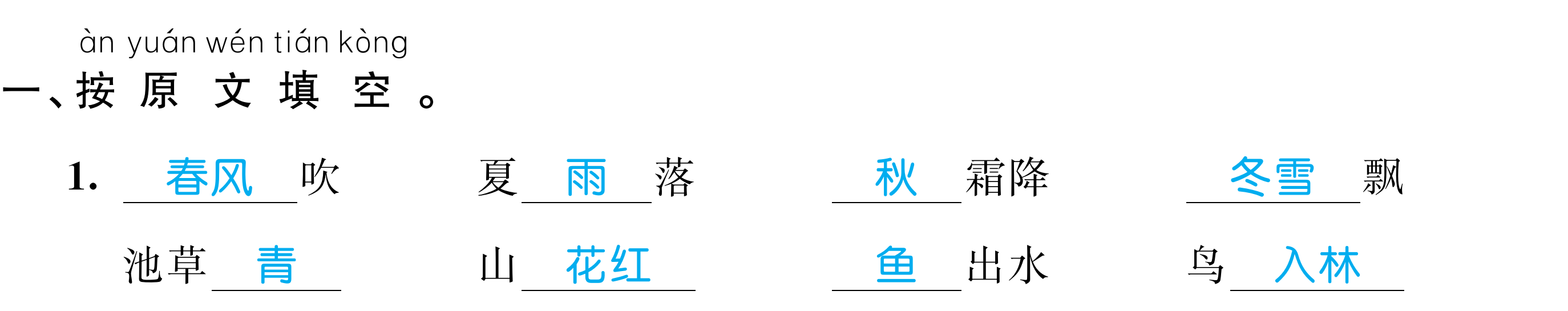 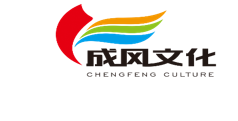 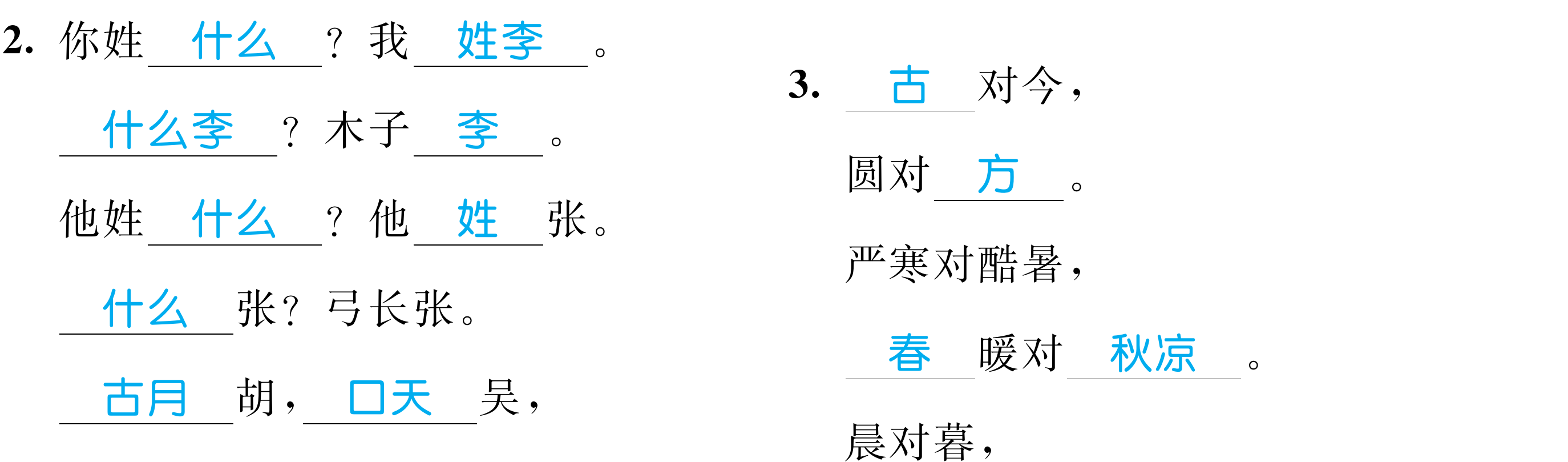 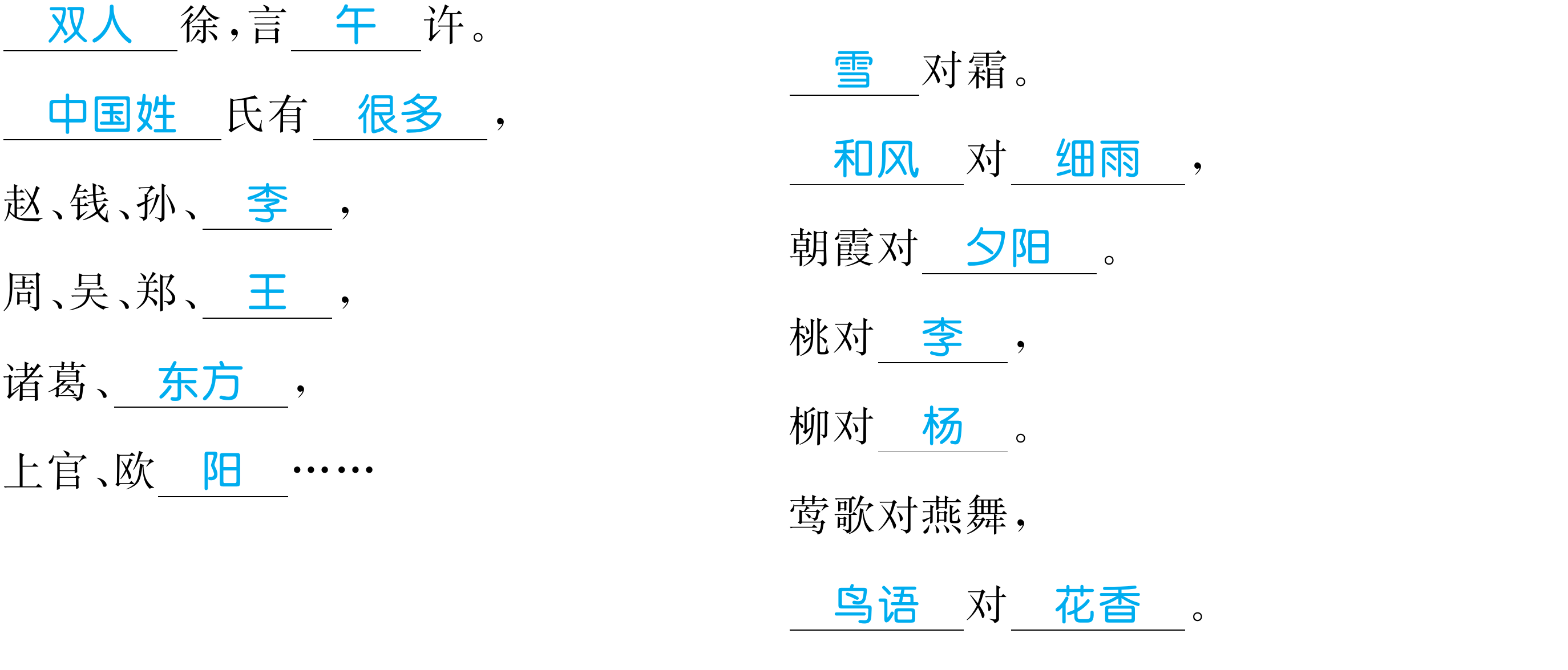 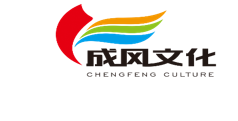 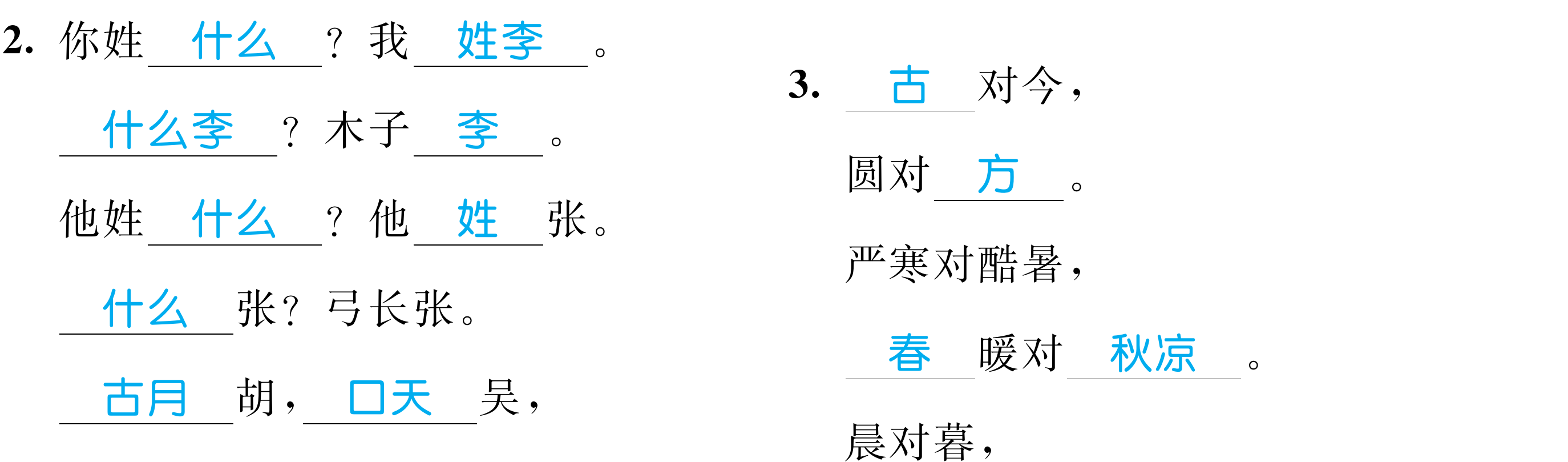 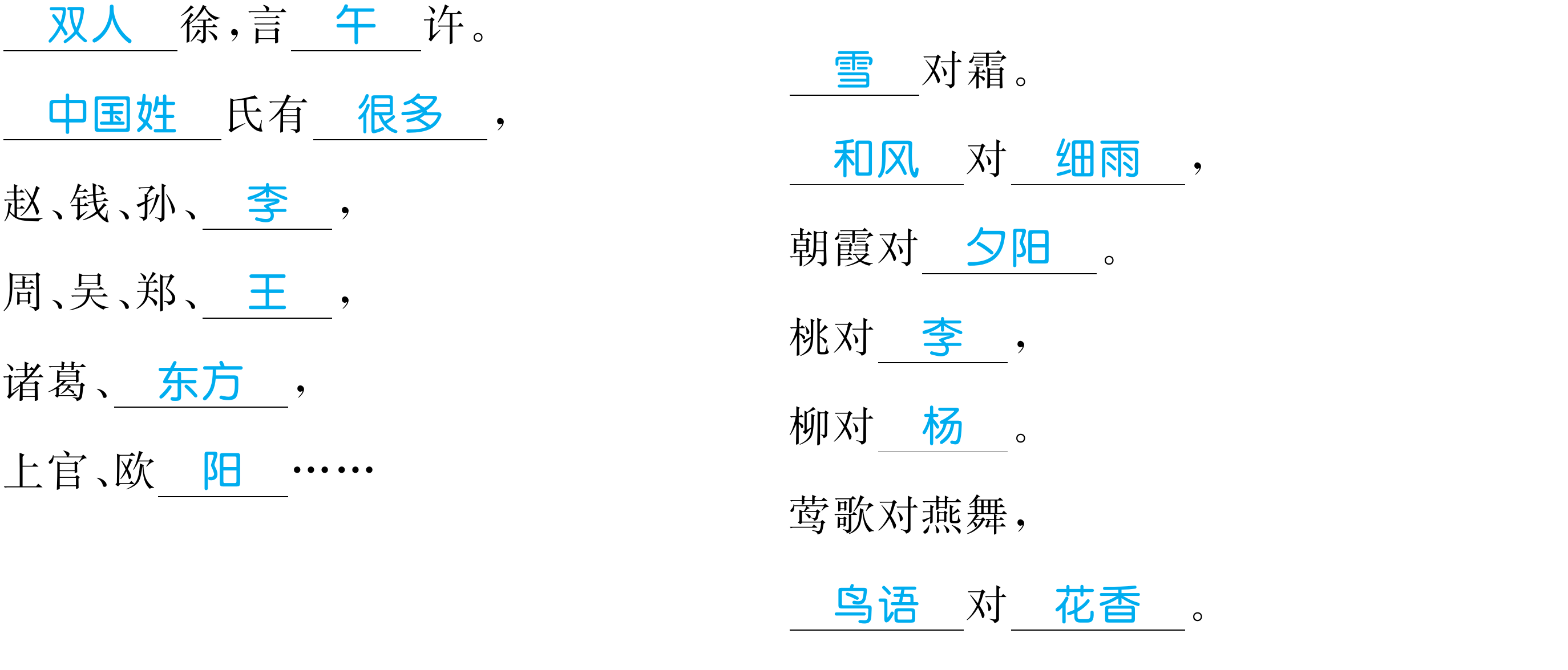 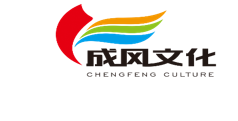 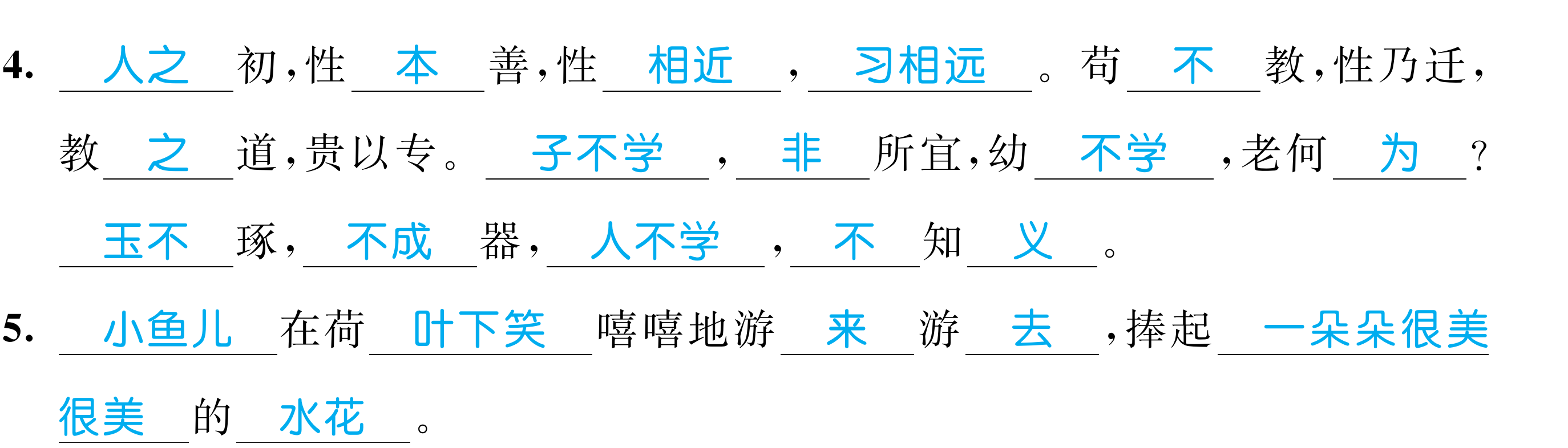 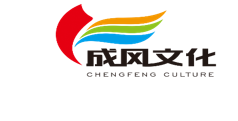 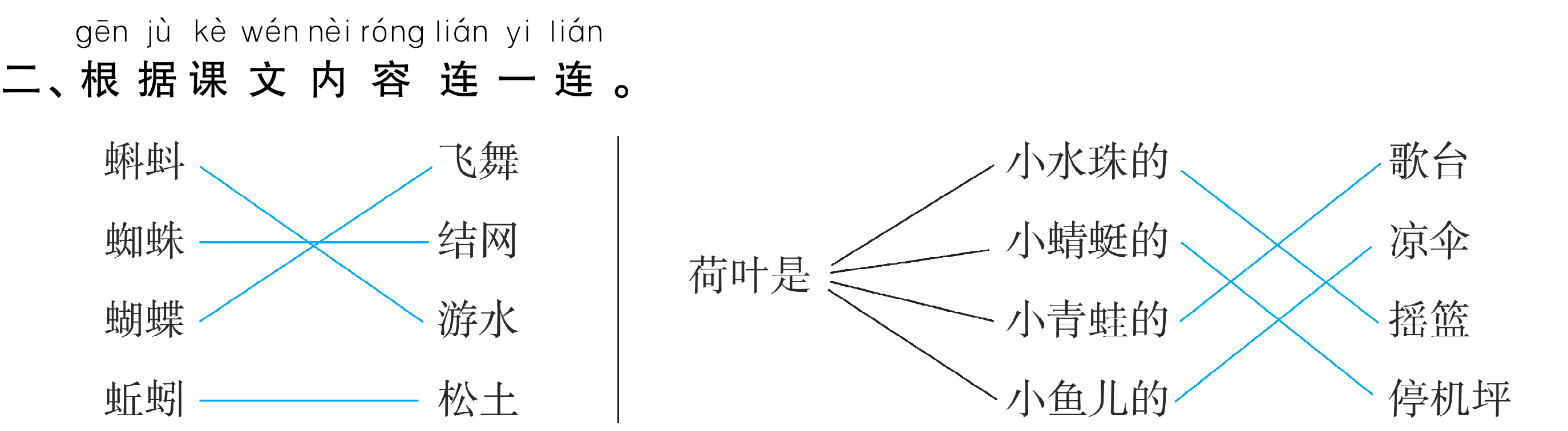 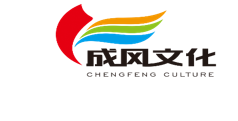 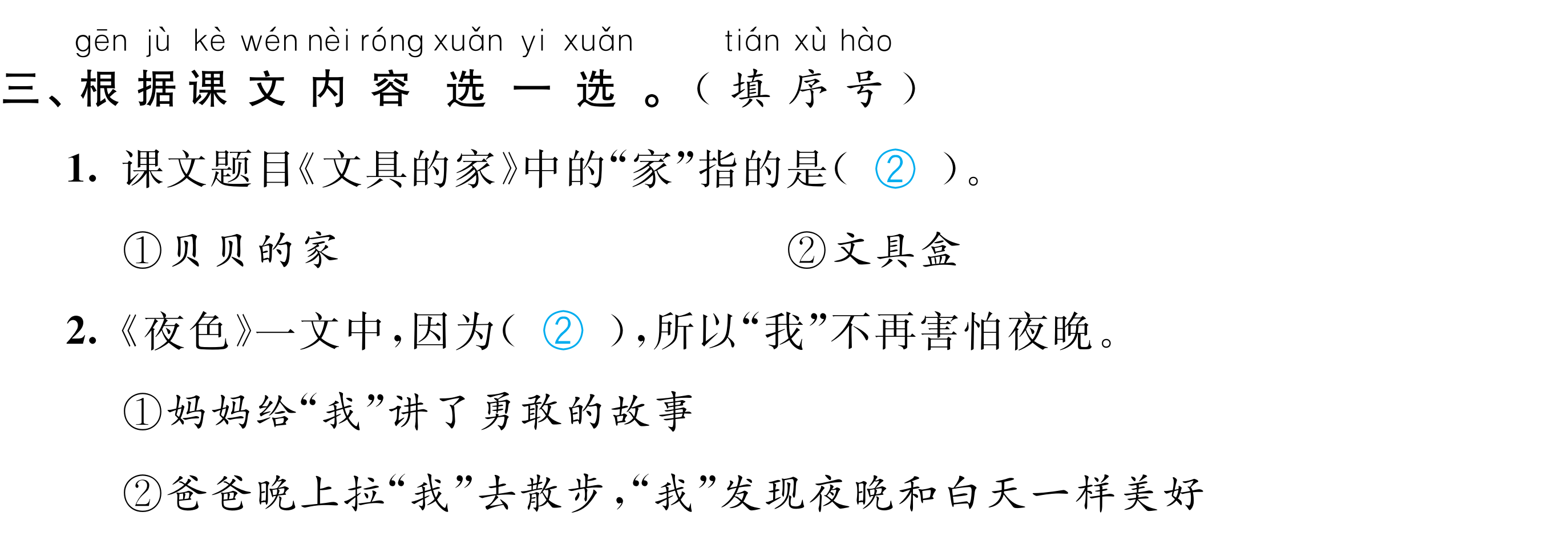 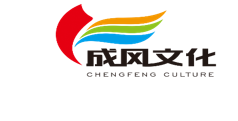 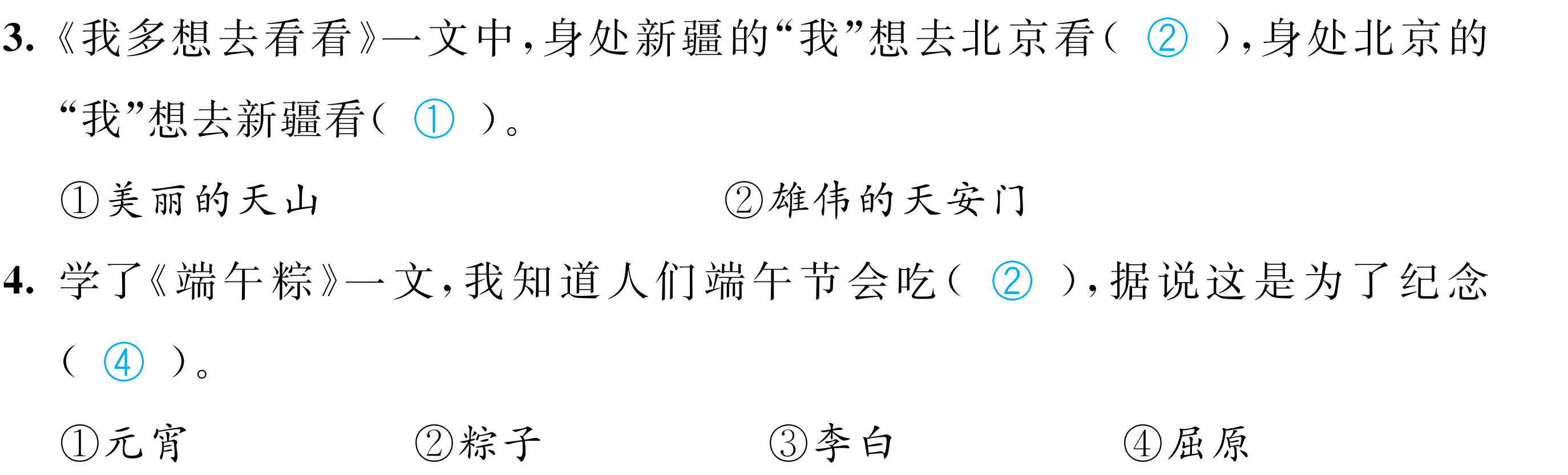 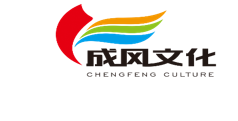 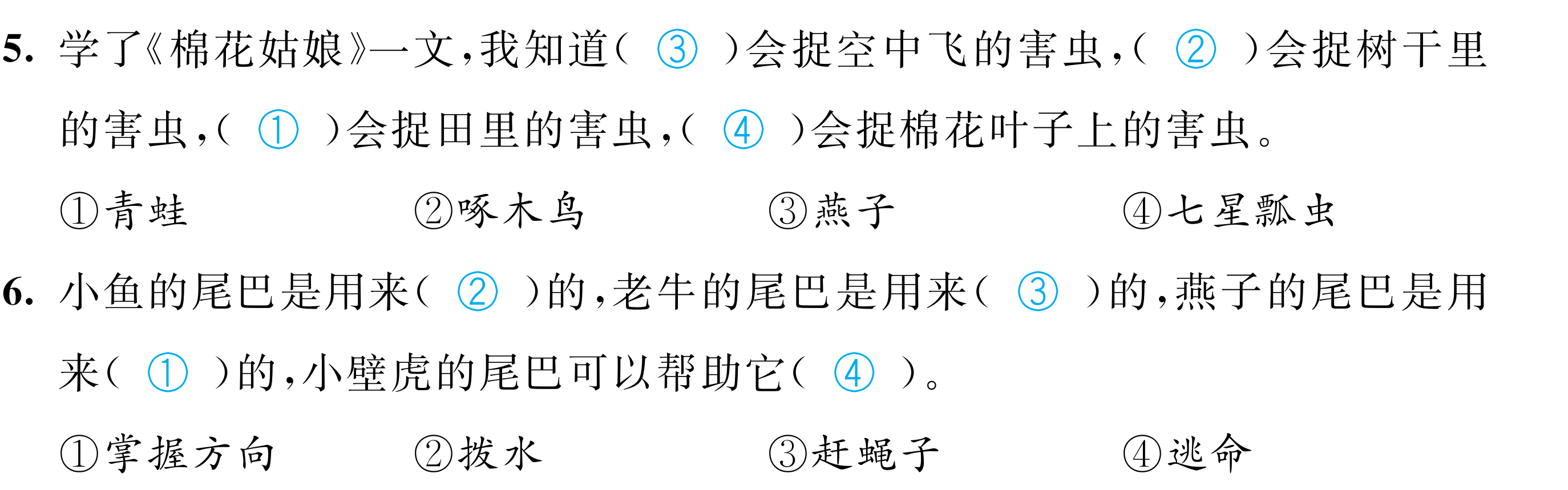 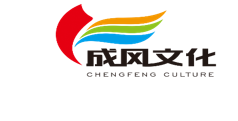 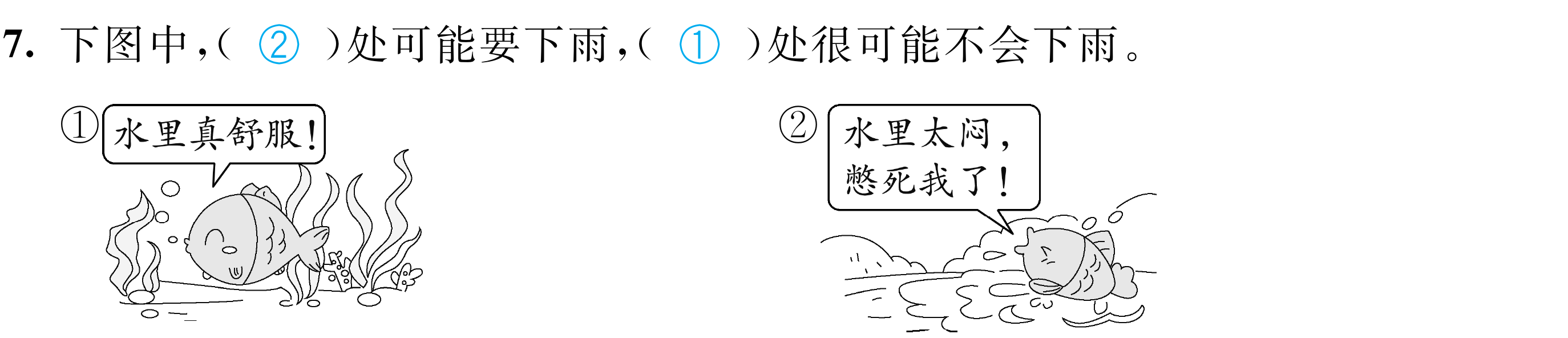 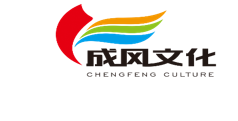 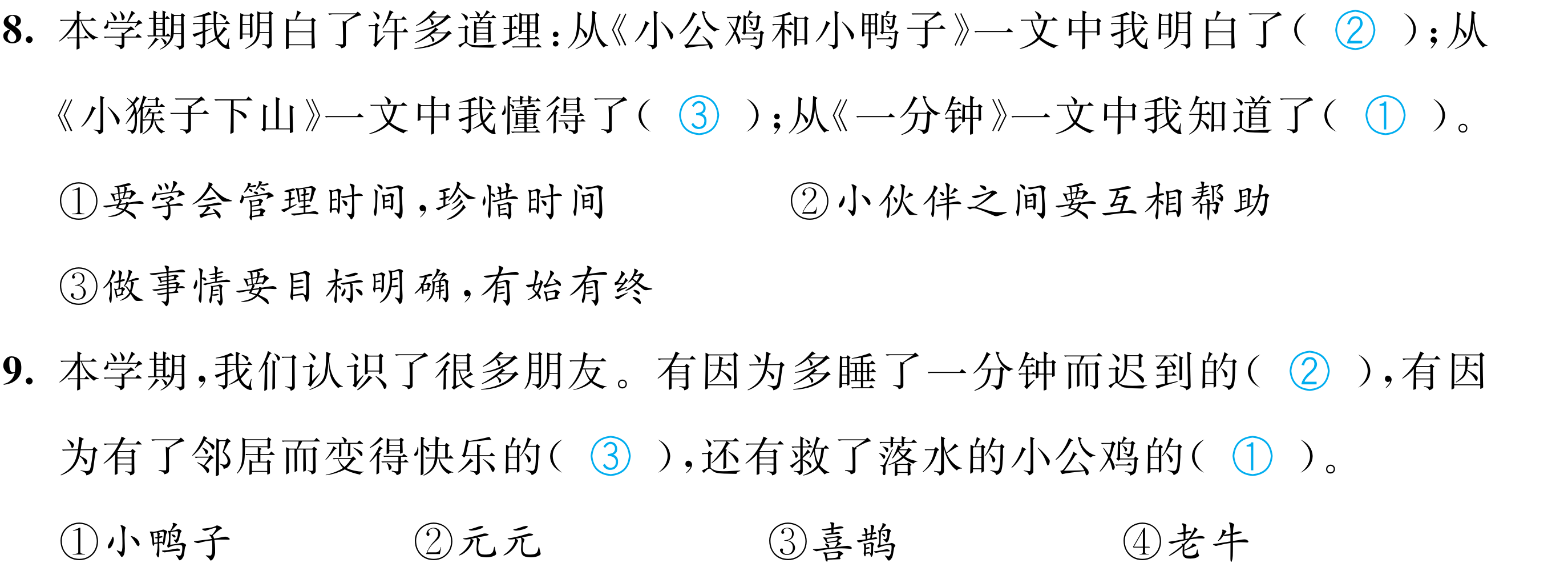 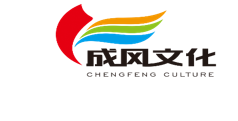 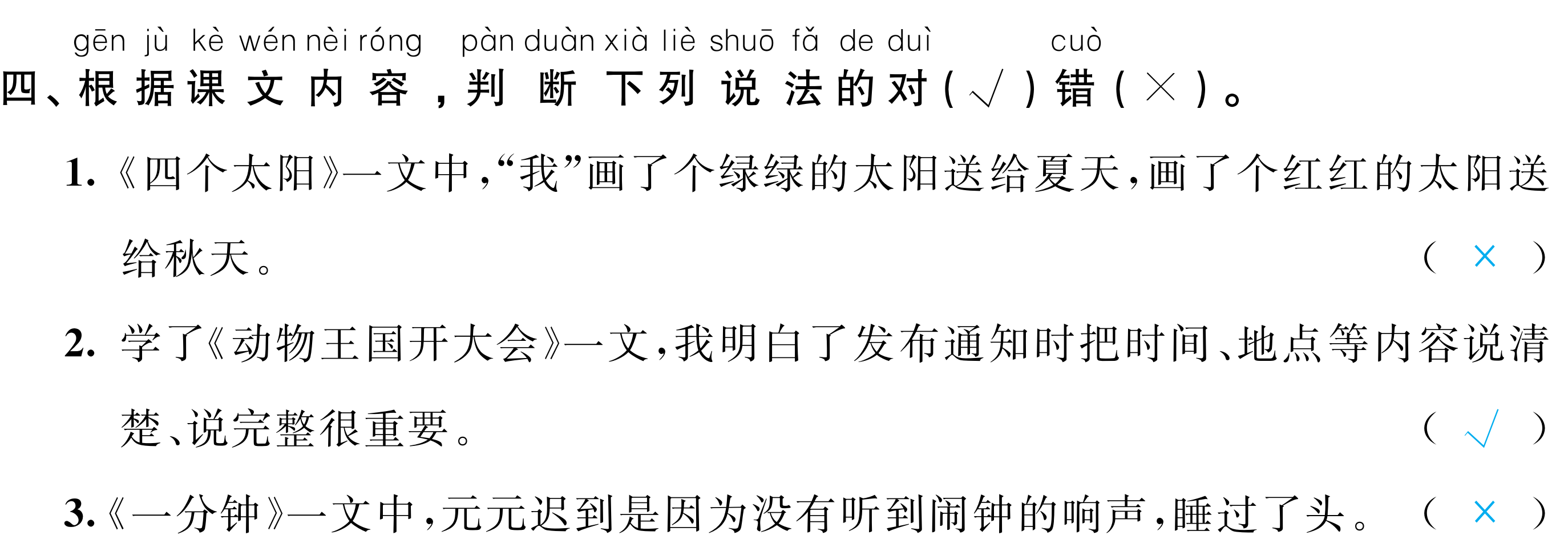 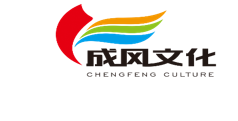 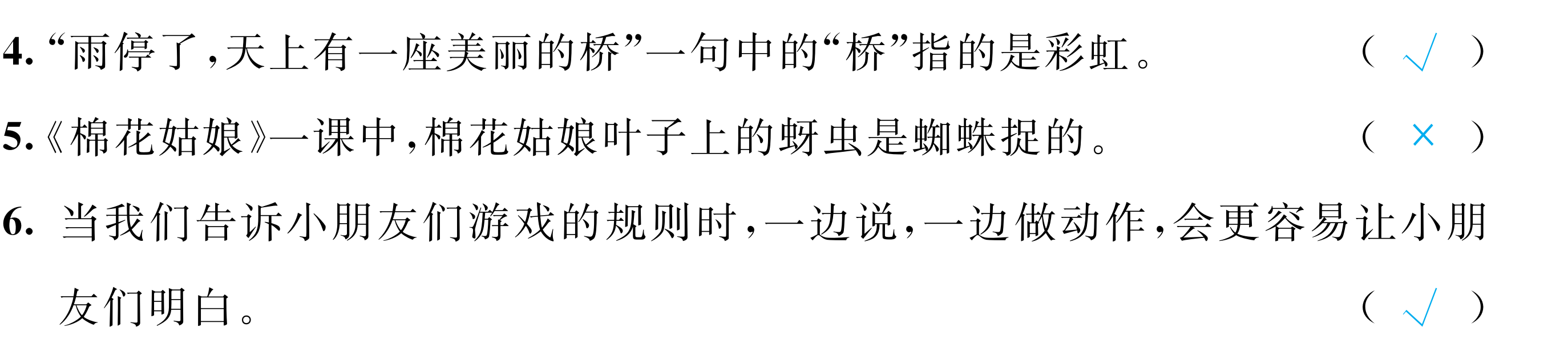 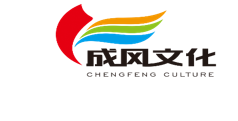 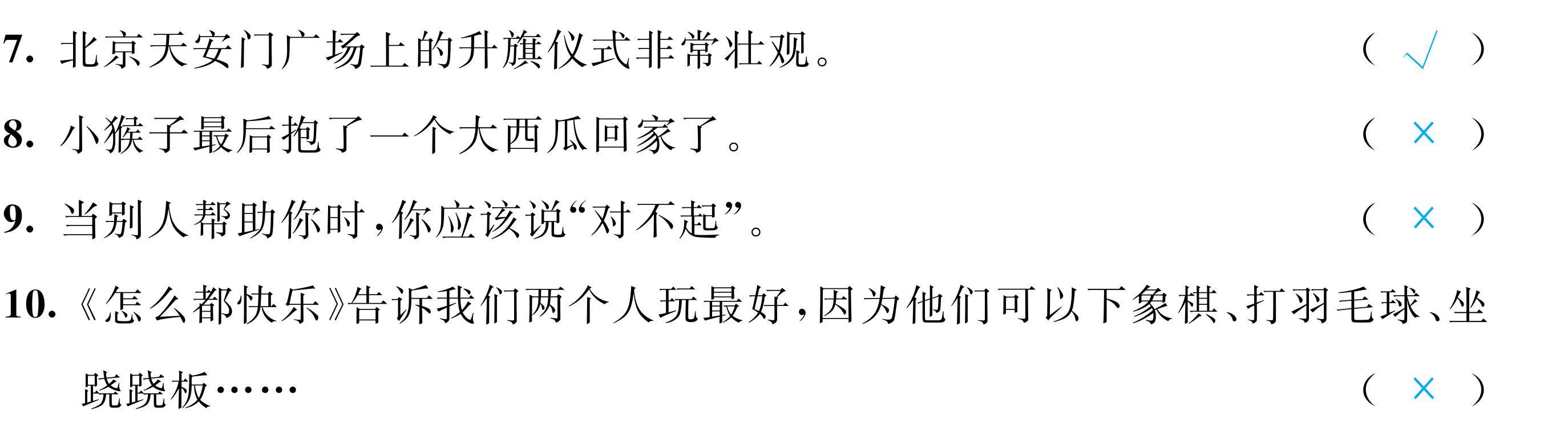 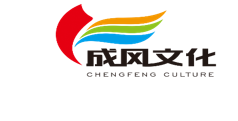 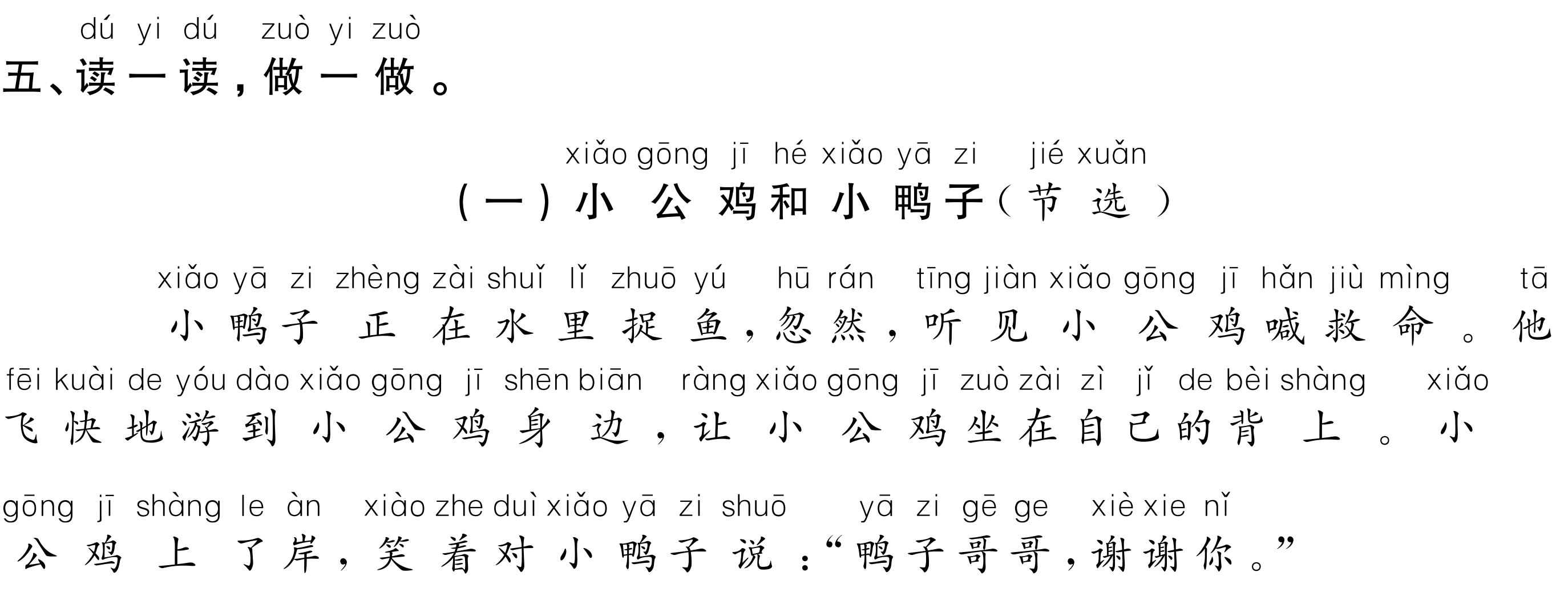 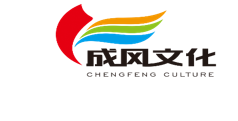 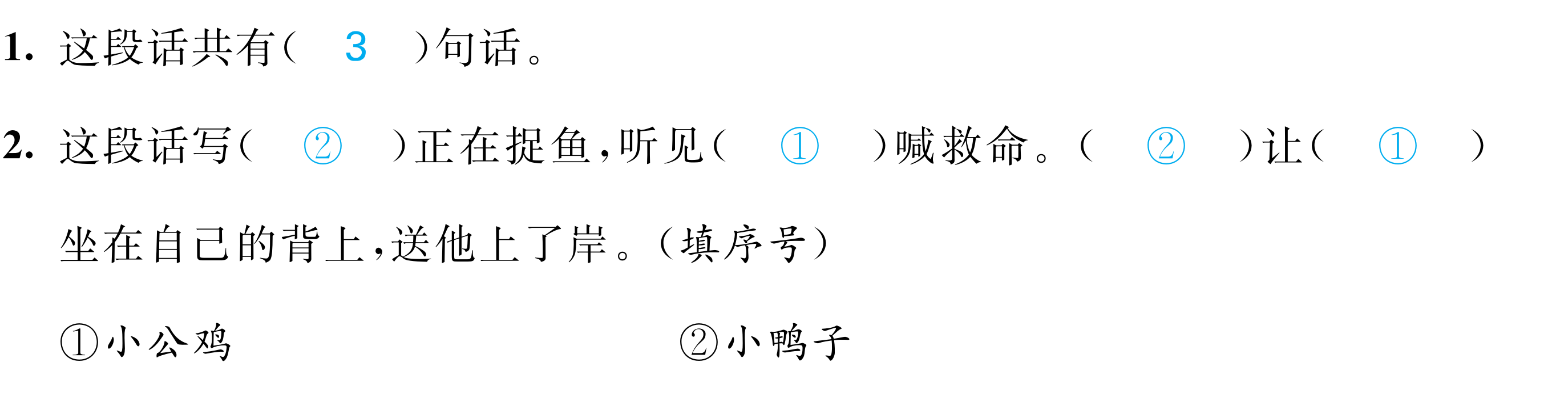 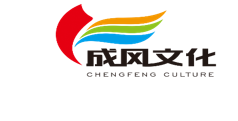 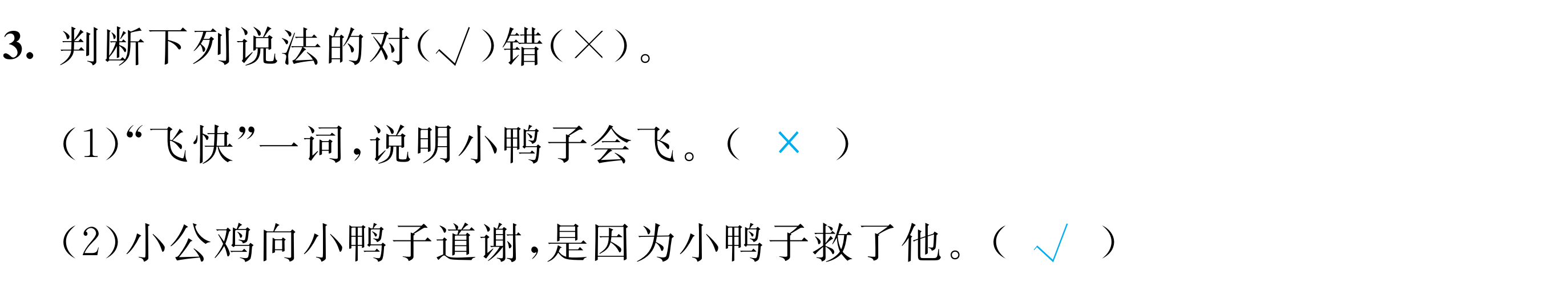 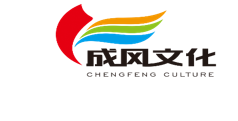 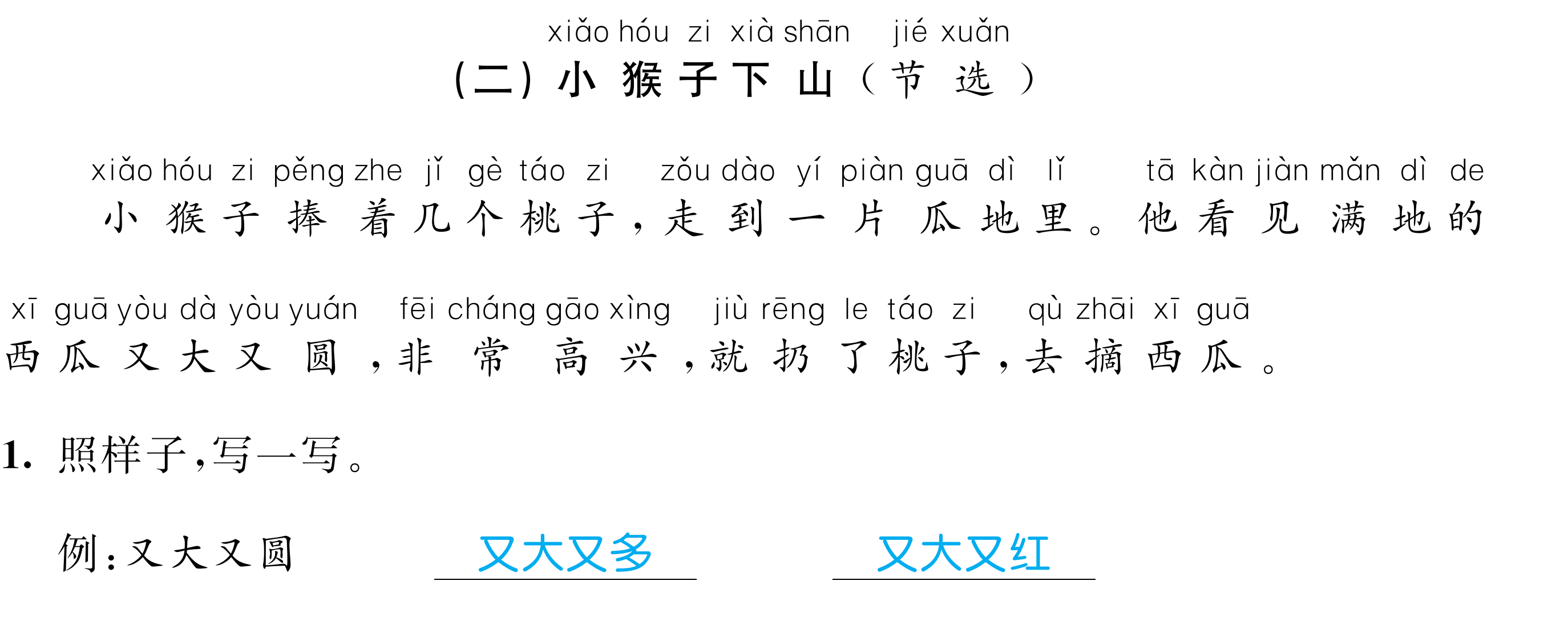 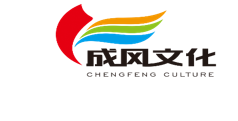 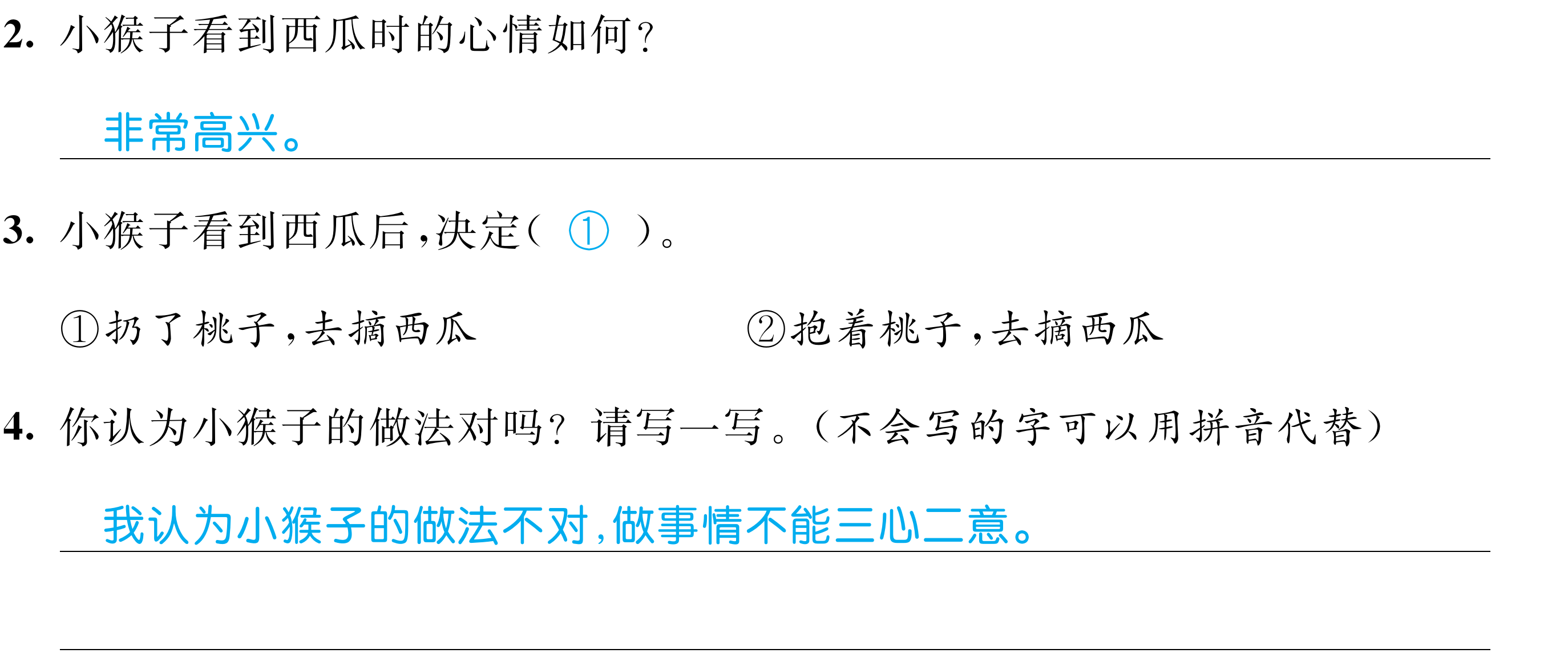 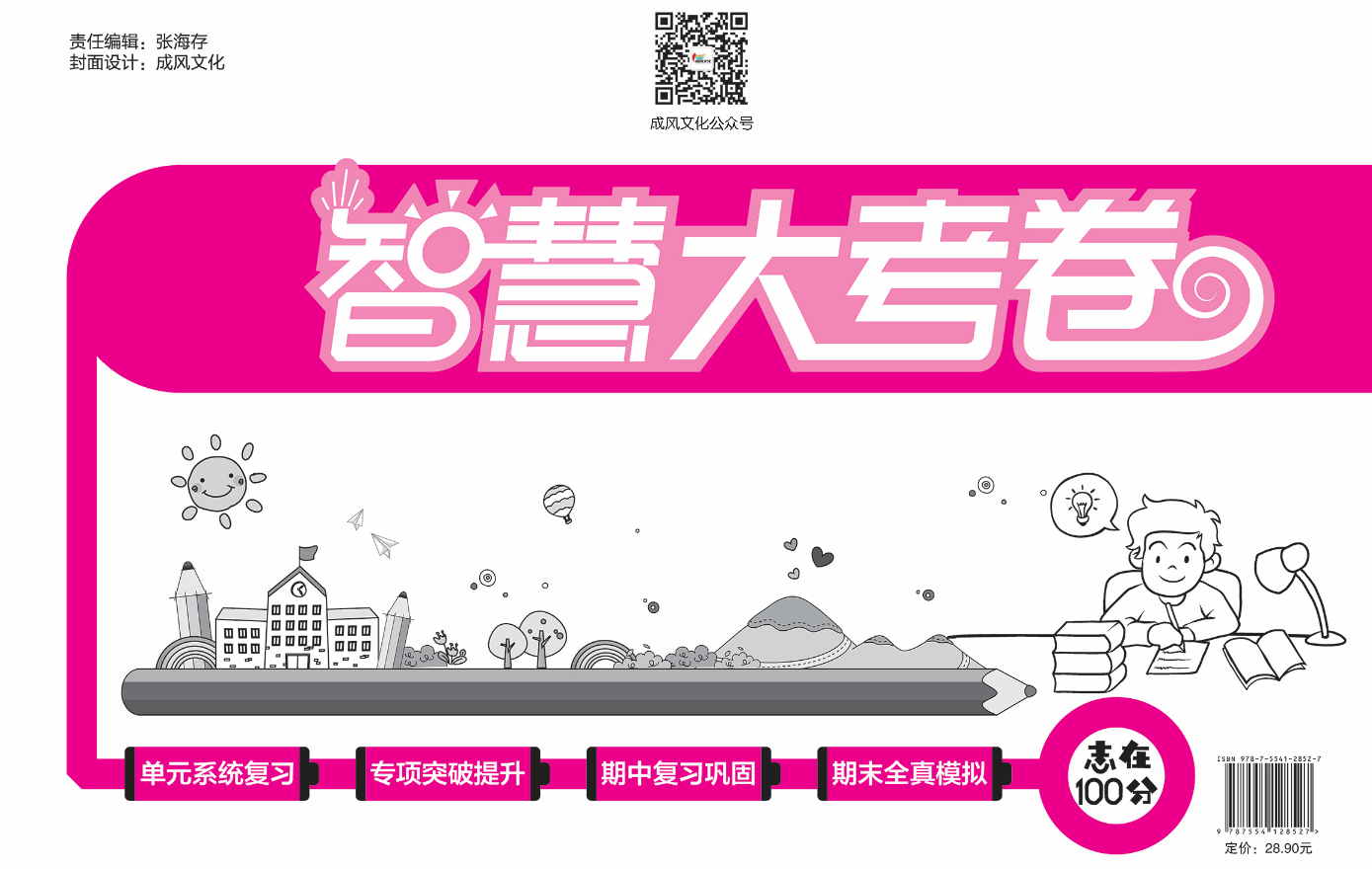